¡ SOFTWARE DE APLICACIÓN¡
ES EL QUE PERMITE QUE EL COMPUTADOR COOPERE CON EL USUARIO.
ES EL QUE USA EL USUARIO SIN TENER EXPERIENCIA.

**AUTOCAD ** COREL DRAW 
**MICROSOFT OFFICE
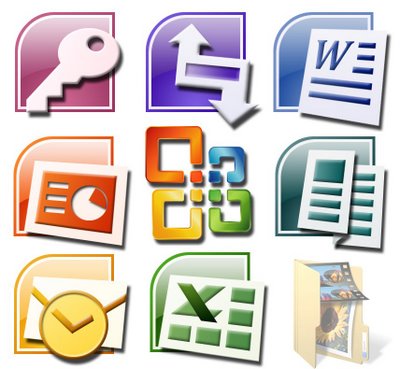